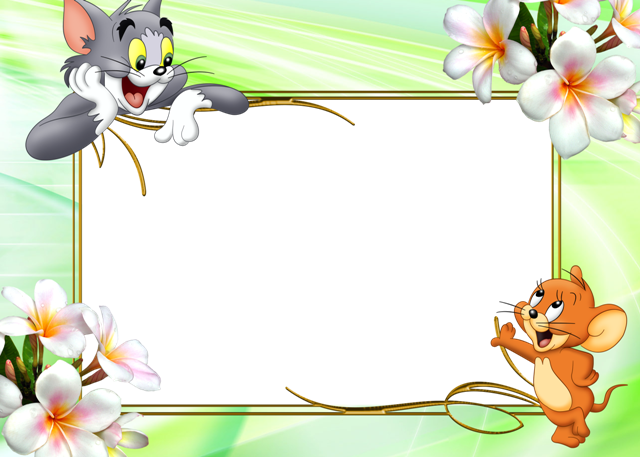 УЧИМ БУКВЫ
БУКВА Р
Бойкова О. В., учитель начальных классов МОУ СОШ №1 г. Конаково Тверской обл.
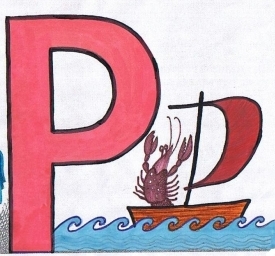 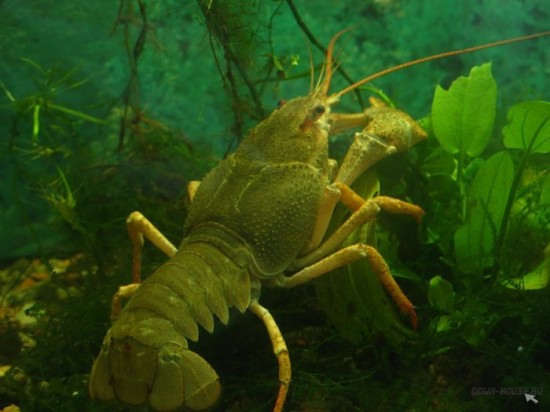 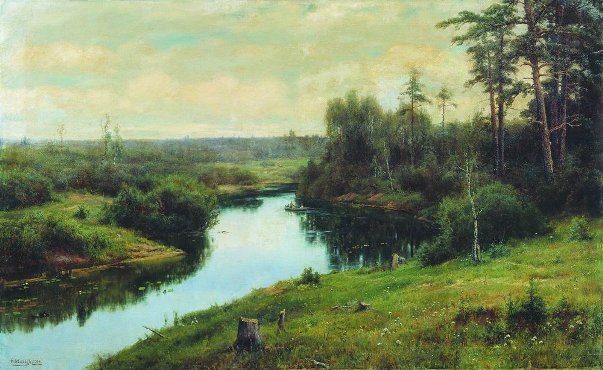 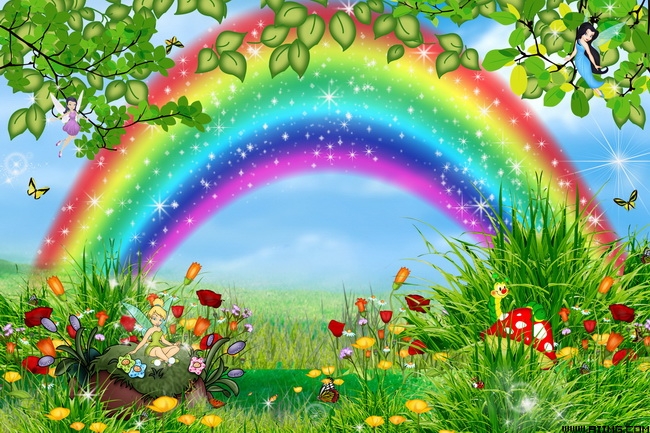 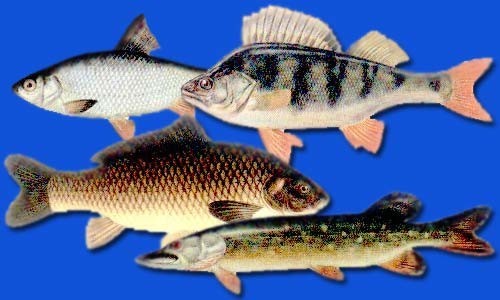 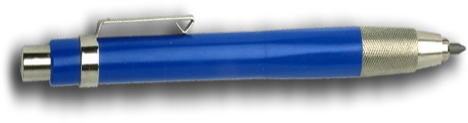 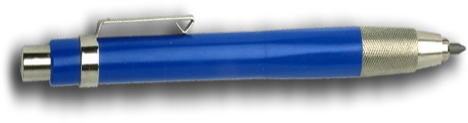